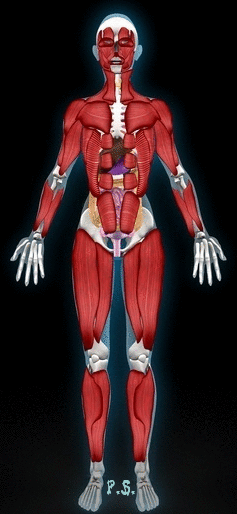 Datos curiosos del Cuerpo Humano
Juliana Arango Cárdenas
8*2
ENTAR
Cual es el musculo mas fuerte del cuerpo?
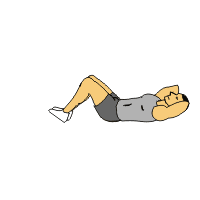 lengua
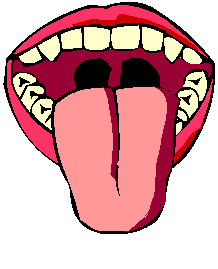 abdominal
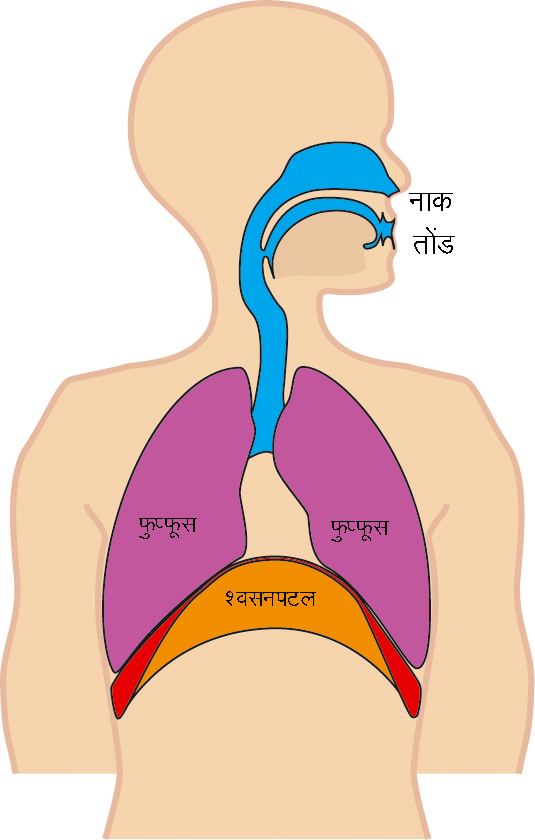 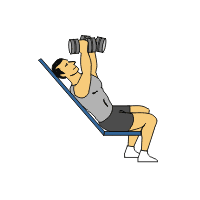 Diafragma
Tríceps
Muy Bien, Felicitaciones!
Parte dura
Del cuerpo
Numero de 
Huesos?
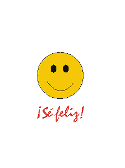 75% del 
Cuerpo ?
Resistir sin
Comida?
Nuestro Equilibrio?
Órgano grande
Sentidos del cuerpo
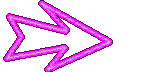 Siguiente pregunta
Lo siento, Fallaste!
Parte dura
Del cuerpo
Numero de 
Huesos?
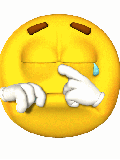 75% del 
Cuerpo ?
Resistir sin
Comida?
Nuestro Equilibrio?
Órgano grande
Sentidos del cuerpo
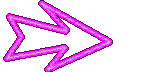 Siguiente pregunta
Cuantos huesos tiene el cuerpo?
150
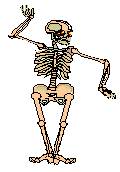 186
206
200
Muy Bien, Felicitaciones!
Parte Dura
Del cuerpo
Musculo
Fuerte?
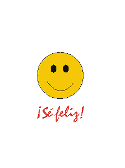 75% del 
Cuerpo ?
Resistir sin
Comida?
Nuestro Equilibrio?
Órgano grande
Sentidos del cuerpo
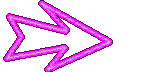 Siguiente pregunta
Lo siento, Fallaste!
Parte Dura
Del cuerpo
Musculo
Fuerte?
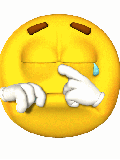 75% del 
Cuerpo ?
Resistir sin
Comida?
Nuestro Equilibrio?
Órgano grande
Sentidos del cuerpo
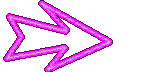 Siguiente pregunta
Que parte del cuerpo es tan duro como una roca?
Que parte del cuerpo es tan duro como una roca
Cabeza
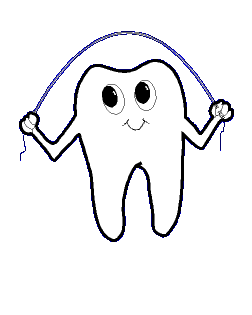 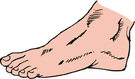 Pie
Dientes
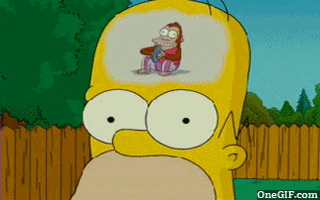 Ninguna de las anteriores
Muy Bien, Felicitaciones!
Numero de
Huesos?
Musculo
Fuerte?
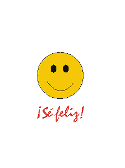 75% del 
Cuerpo ?
Resistir sin
Comida?
Nuestro Equilibrio?
Órgano grande
Sentidos del cuerpo
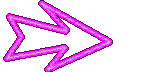 Siguiente pregunta
Lo siento, Fallaste!
Numero de
Huesos?
Musculo
Fuerte?
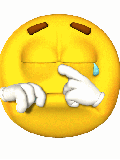 75% del 
Cuerpo ?
Resistir sin
Comida?
Nuestro Equilibrio?
Órgano grande
Sentidos del cuerpo
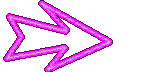 Siguiente pregunta
Que es el 75% de nuestro cuerpo?
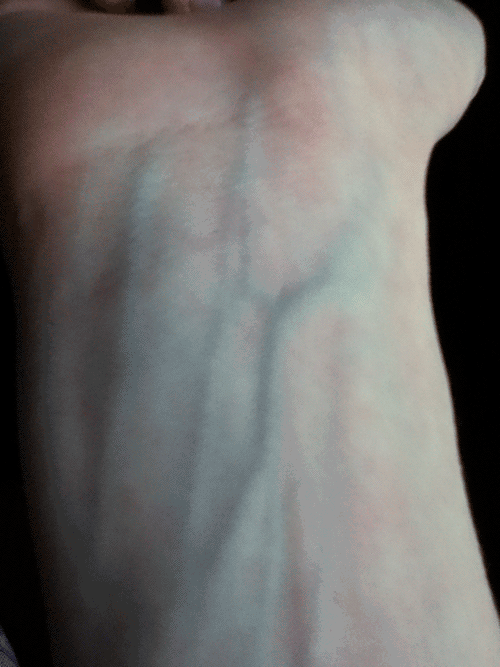 Sangre
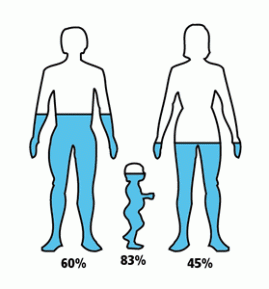 Aire
Agua
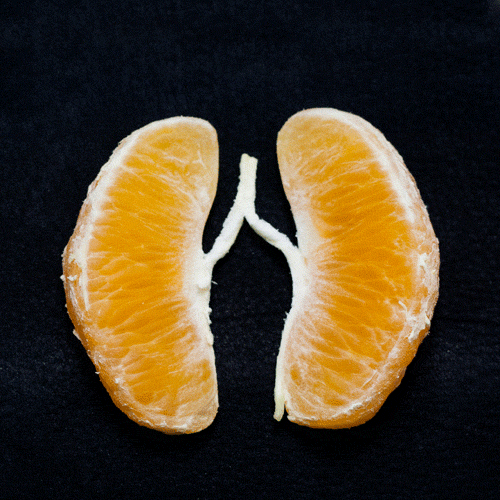 Ninguna de las anteriores
Muy Bien, Felicitaciones!
Numero de
Huesos
Musculo
Fuerte?
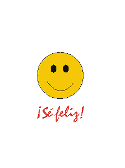 Parte dura del cuerpo
Resistir sin
Comida?
Nuestro Equilibrio?
Órgano grande
Sentidos del cuerpo
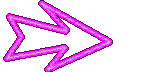 Siguiente pregunta
Lo siento, Fallaste!
Numero de
Huesos
Musculo
Fuerte?
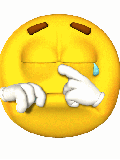 Parte dura del cuerpo
Resistir sin
Comida?
Nuestro Equilibrio?
Órgano grande
Sentidos del cuerpo
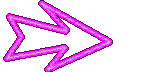 Siguiente pregunta
Cuanto podríamos resistir sin comida?
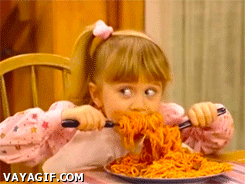 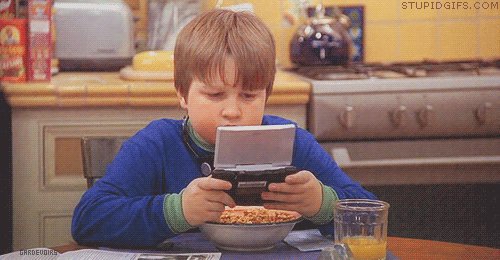 7 días
13 Horas
1 año
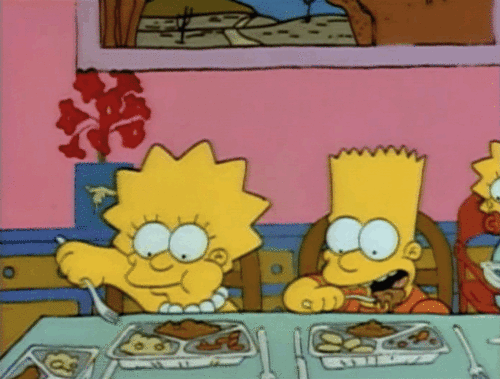 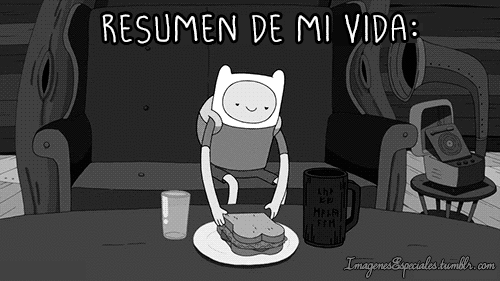 5 minutos
Muy Bien, Felicitaciones!
Numero de
Huesos
Musculo
Fuerte?
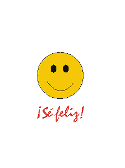 Parte dura del cuerpo
75% del cuerpo
Nuestro Equilibrio?
Órgano grande
Sentidos del cuerpo
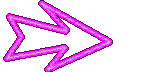 Siguiente pregunta
Lo siento, Fallaste!
Numero de
Huesos
Musculo
Fuerte?
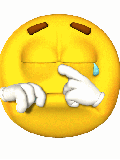 Parte dura del cuerpo
75% del cuerpo
Nuestro Equilibrio?
Órgano grande
Sentidos del cuerpo
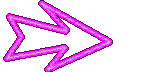 Siguiente pregunta
En que parte de nuestro cuerpo se encuentra el equilibrio ?
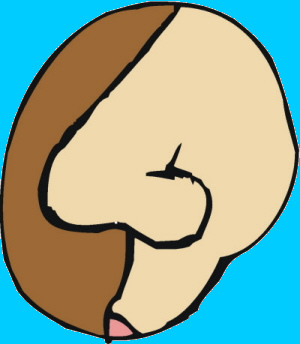 Nariz
Manos
Boca
Oído
Muy Bien, Felicitaciones!
Numero de
Huesos
Musculo
Fuerte?
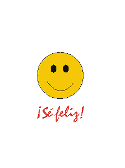 Parte dura del cuerpo
75% del cuerpo
Resistir sin
Comida?
Órgano grande
Sentidos del cuerpo
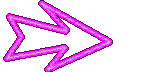 Siguiente pregunta
Lo siento, Fallaste!
Numero de
Huesos
Musculo
Fuerte?
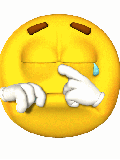 Parte dura del cuerpo
75% del cuerpo
Resistir sin
Comida?
Órgano grande
Sentidos del cuerpo
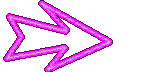 Siguiente pregunta
Cual es el órgano mas grande del cuerpo ?
Cerebro
Piel
Riñones
Páncreas
Muy Bien, Felicitaciones!
Numero de
Huesos?
Musculo
Fuerte?
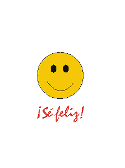 Parte dura del cuerpo
75% del cuerpo?
Resistir sin
Comida?
Nuestro 
Equilibrio?
Sentidos del cuerpo
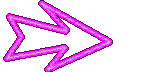 Siguiente pregunta
Lo siento, Fallaste!
Numero de
Huesos?
Musculo
Fuerte?
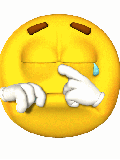 Parte dura del cuerpo
75% del cuerpo?
Resistir sin
Comida?
Nuestro 
Equilibrio?
Sentidos del cuerpo
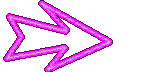 Siguiente pregunta
Cual de los siguientes NO es un sentido del cuerpo ?
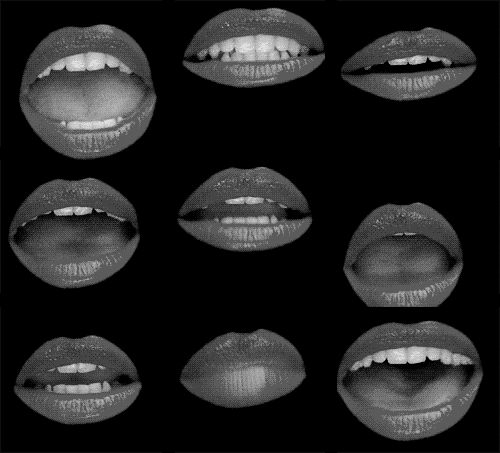 Hablar
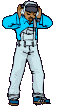 Escuchar
Caminar
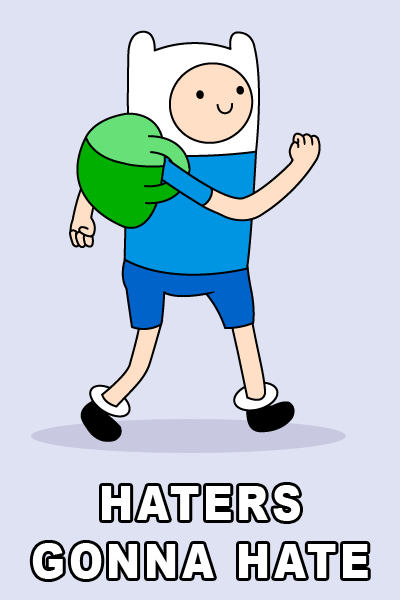 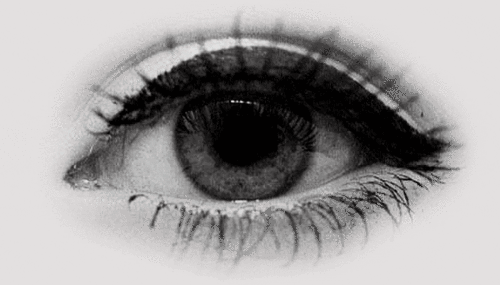 Ver
Muy Bien, Felicitaciones!
Numero de
Huesos?
Musculo
Fuerte?
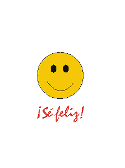 Parte dura del cuerpo
75% del cuerpo?
Resistir sin
Comida?
Nuestro 
Equilibrio?
Órgano grande
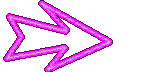 Siguiente pregunta
Lo siento, Fallaste!
Numero de
Huesos?
Musculo
Fuerte?
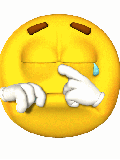 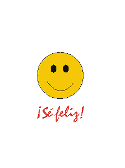 Parte dura del cuerpo
75% del cuerpo?
Resistir sin
Comida?
Nuestro 
Equilibrio?
Órgano grande
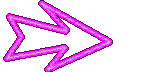 Siguiente pregunta
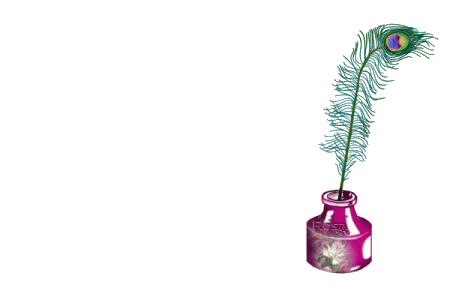 ¿Quieres volver a iniciar?